“Biblical preaching tries to capture the perspective of the text lest it become a pretext. Until the preacher himself has been seized by what seized the writer, he will be unable to pass it on with passion and telling impact.”
Don Harbuck
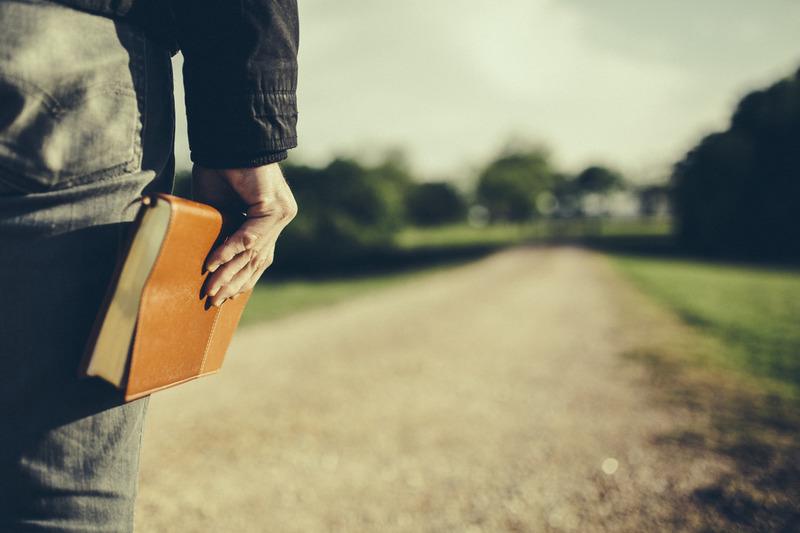 To God be the Glory 
in the Church
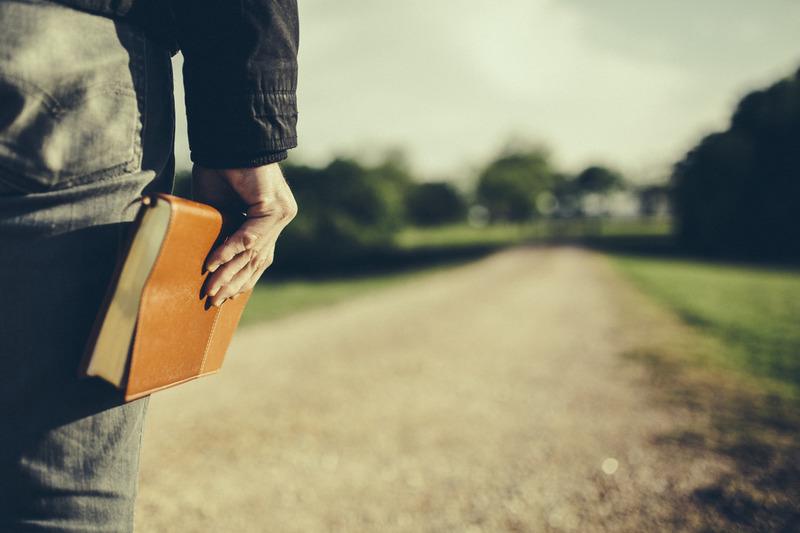 To God be the Glory 
in the Preachers
“Biblical preaching tries to capture the perspective of the text lest it become a pretext. Until the preacher himself has been seized by what seized the writer, he will be unable to pass it on with passion and telling impact.”
Don Harbuck
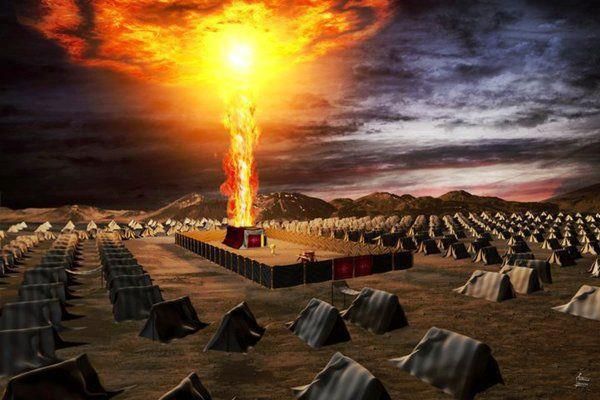 The 
Story 
of God’s Glory
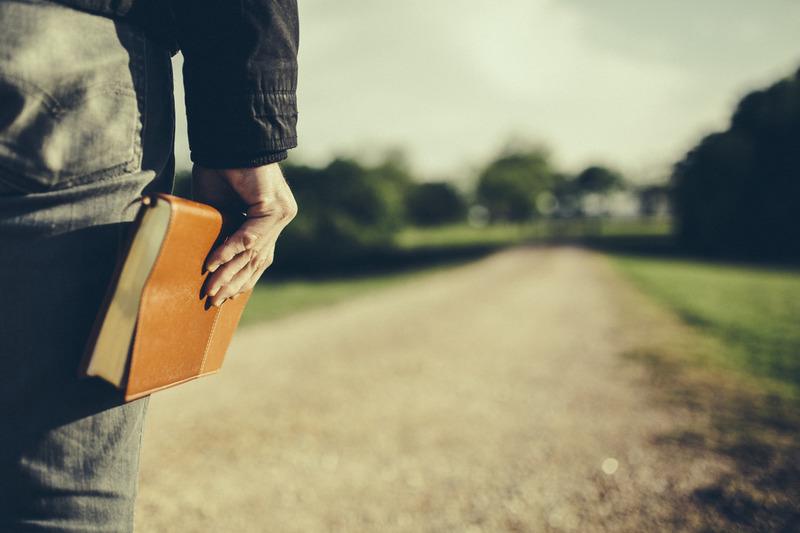 Glory to God in our Preaching
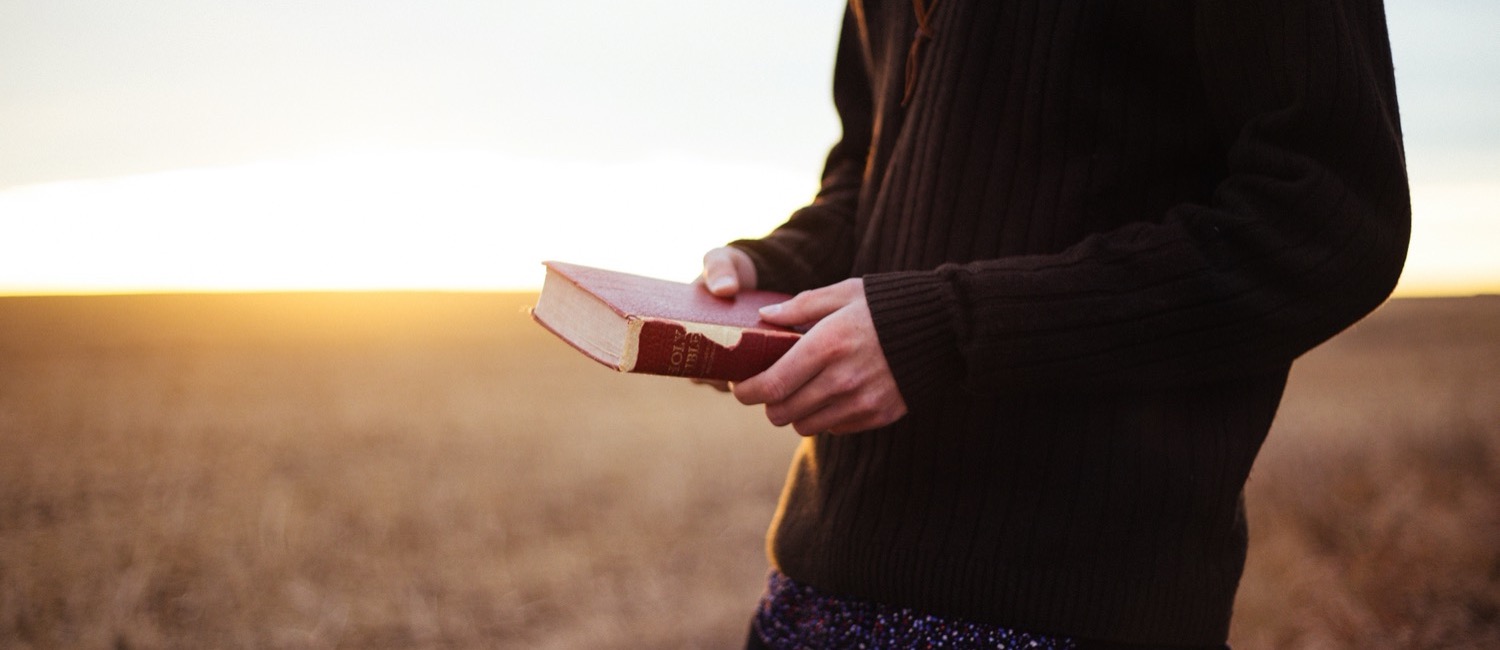 Paul’s Goal:


God’s Glory
Paul’s Motivation:

Temple Building
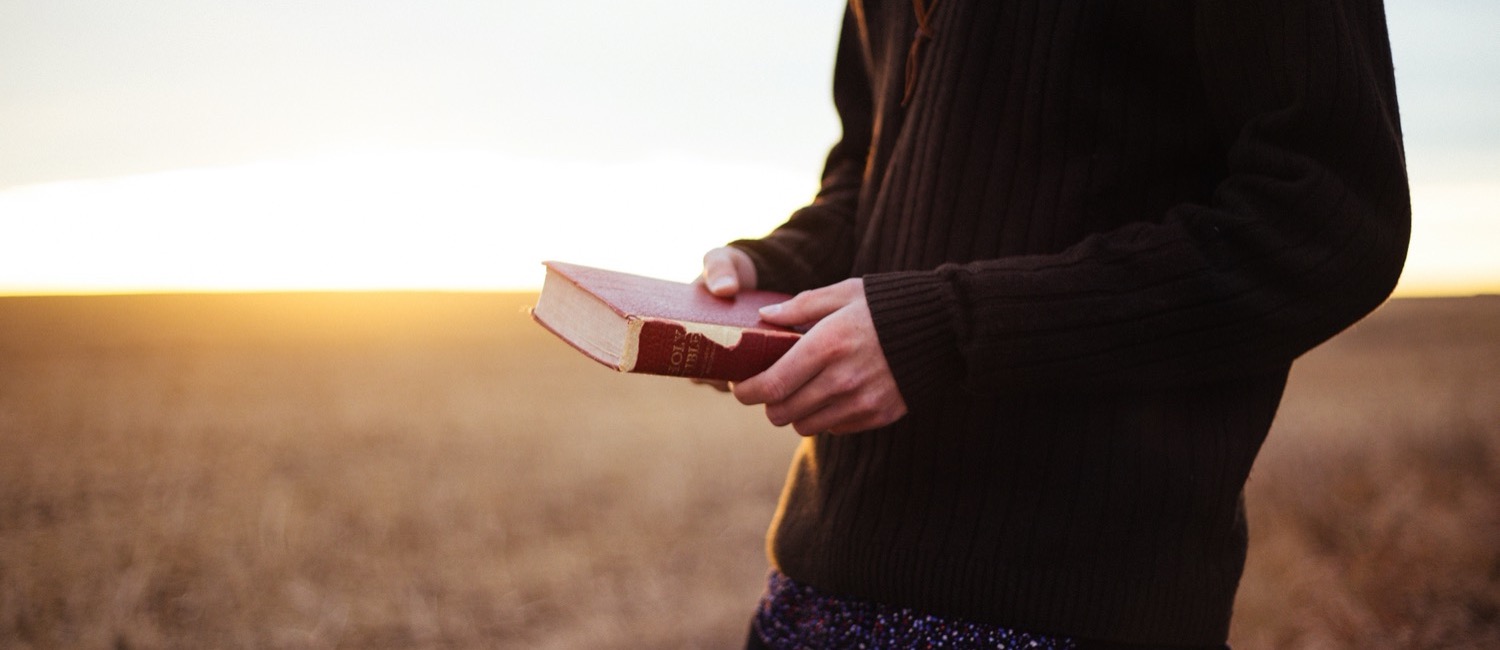 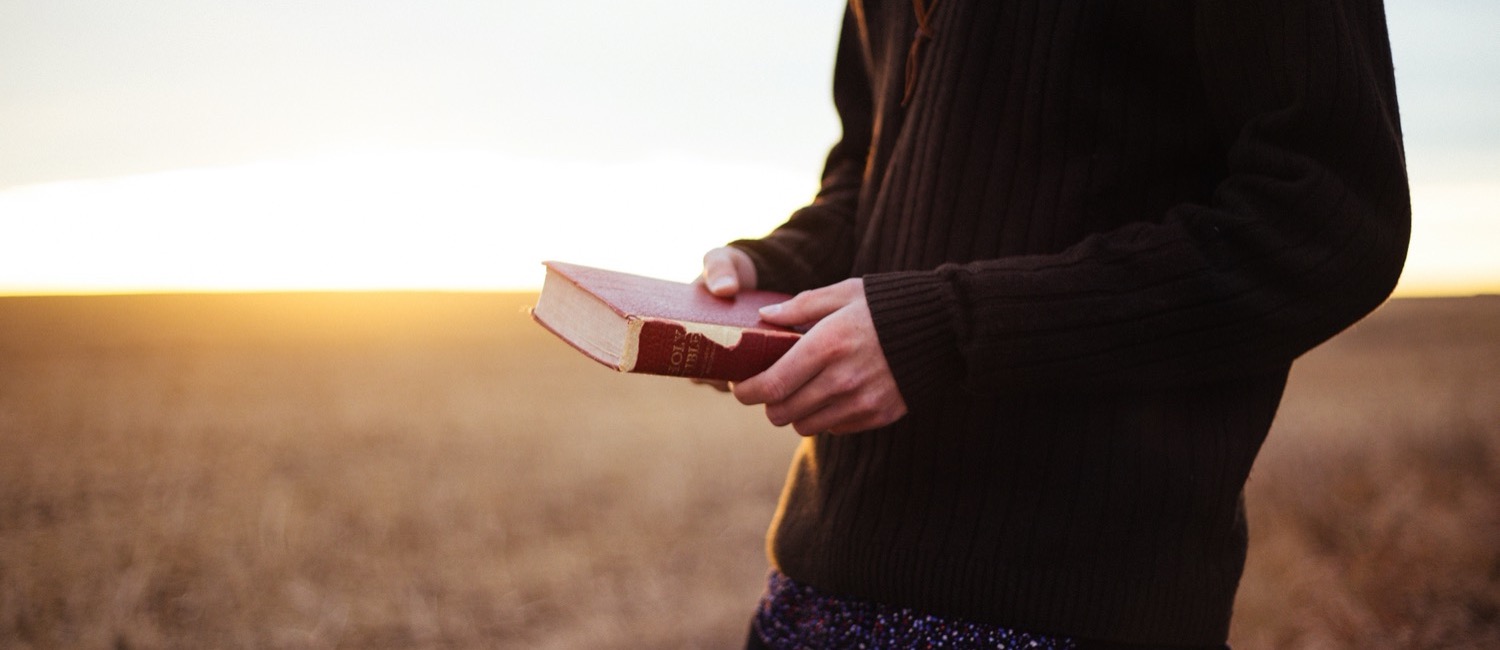 Paul’s Place:


The Least
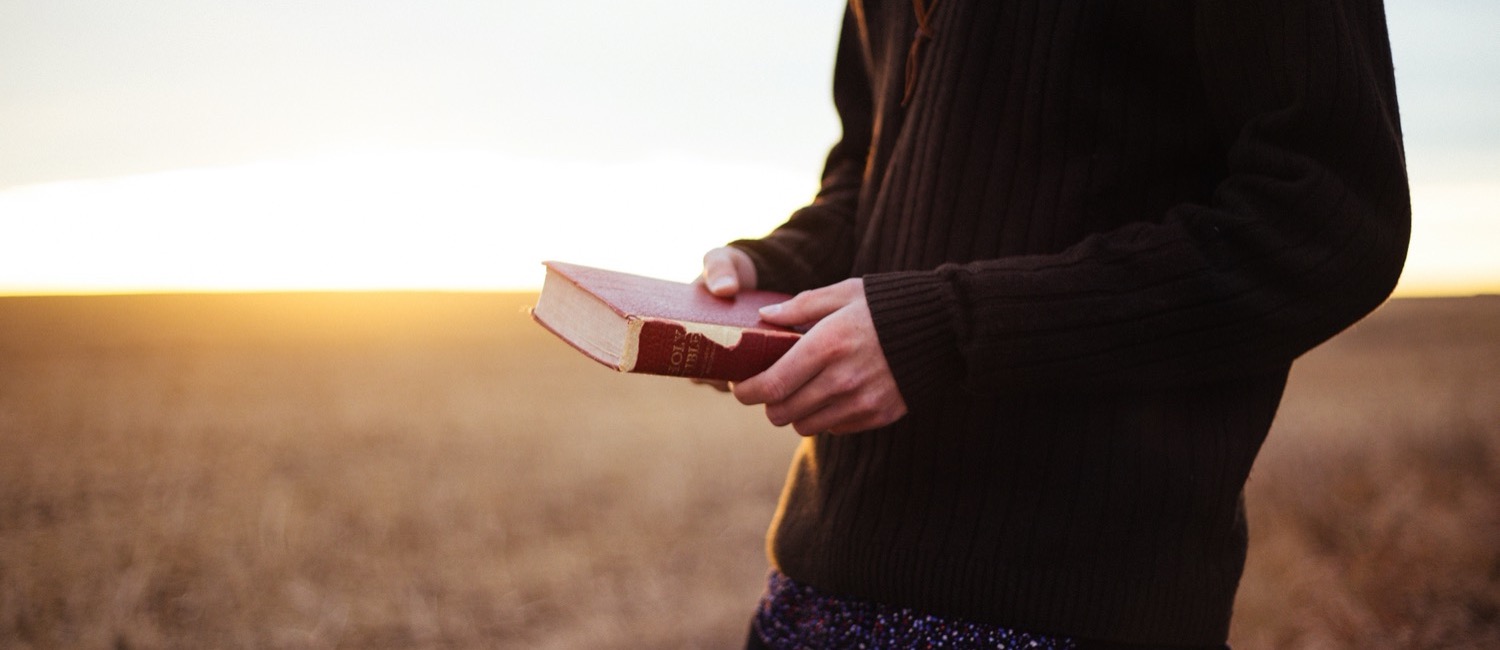 Paul’s Perspective:

A Gift
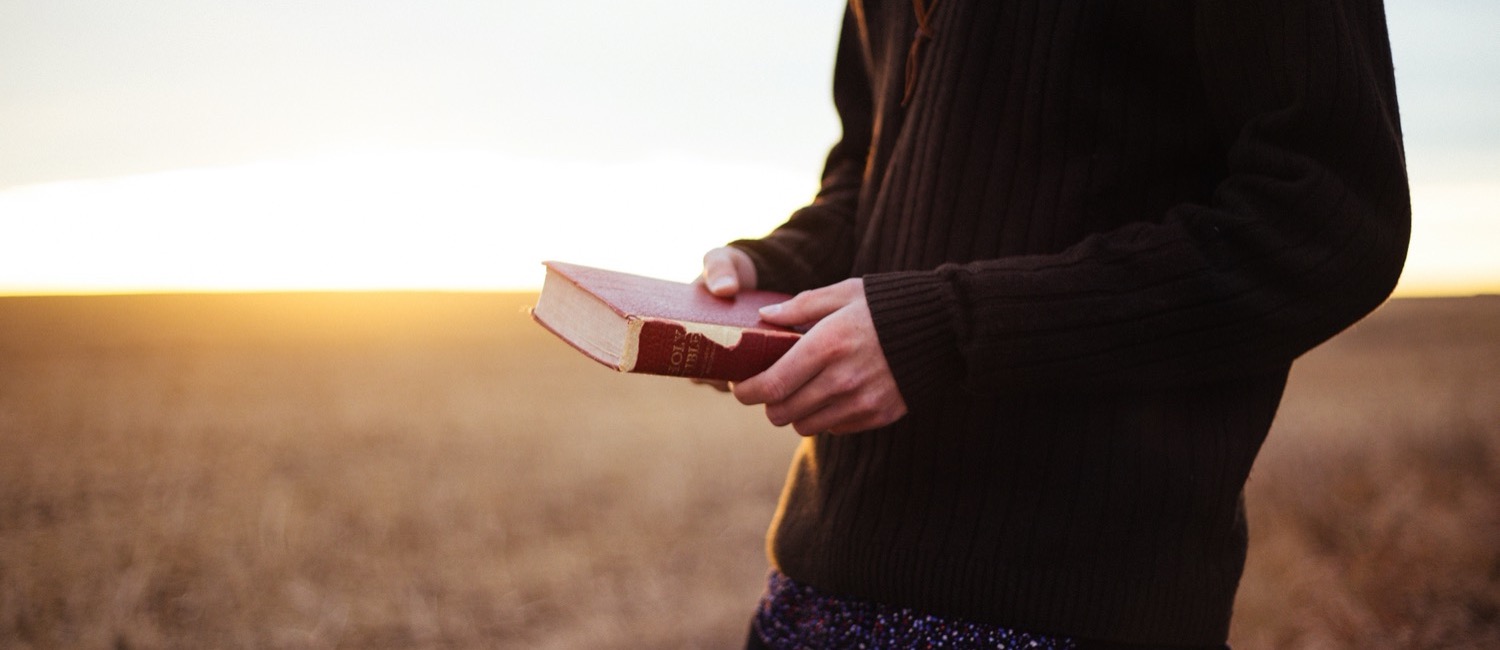 Paul’s Subject:


Jesus
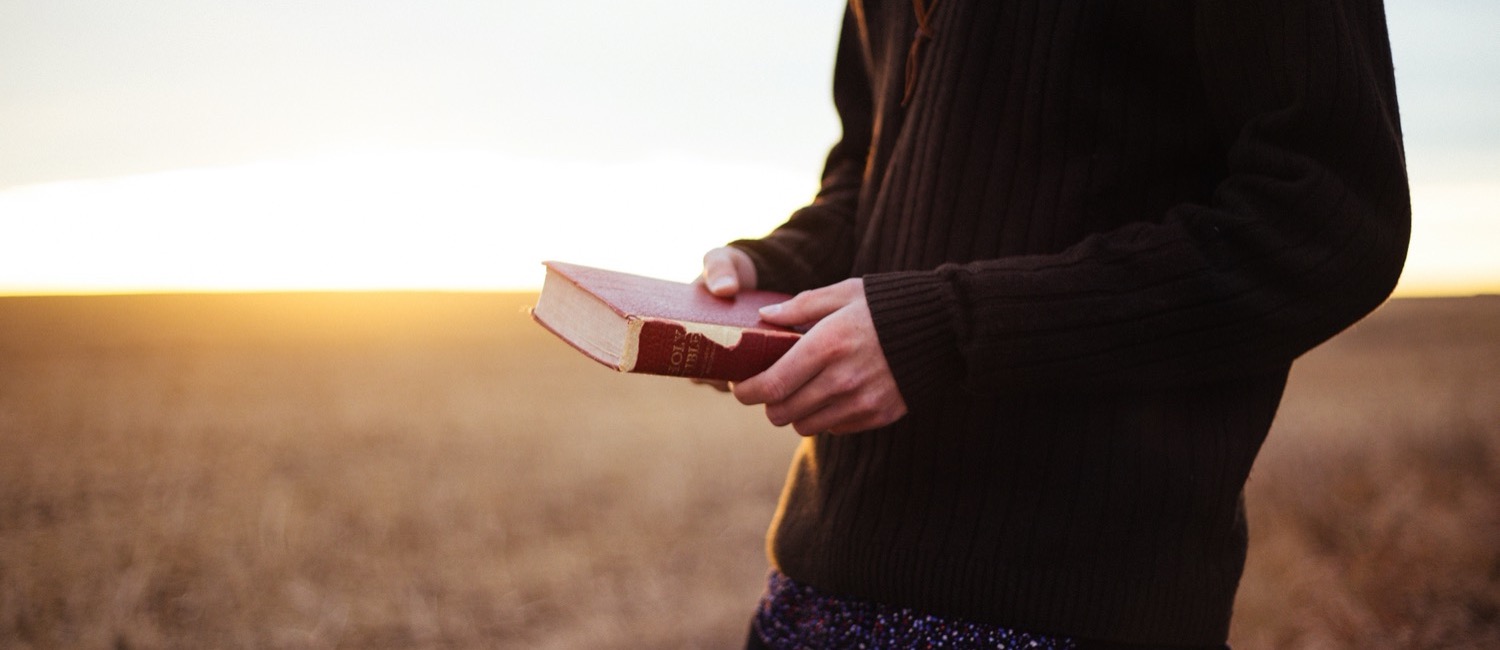 Paul’s Value:
“The value we place on something determines the hardship we are willing to endure for it. We will expend enormous energy and resources to care for a person or a prized possession we value a great deal. Paul valued the gospel enough to go to prison for it.”
Klyne Snodgrass
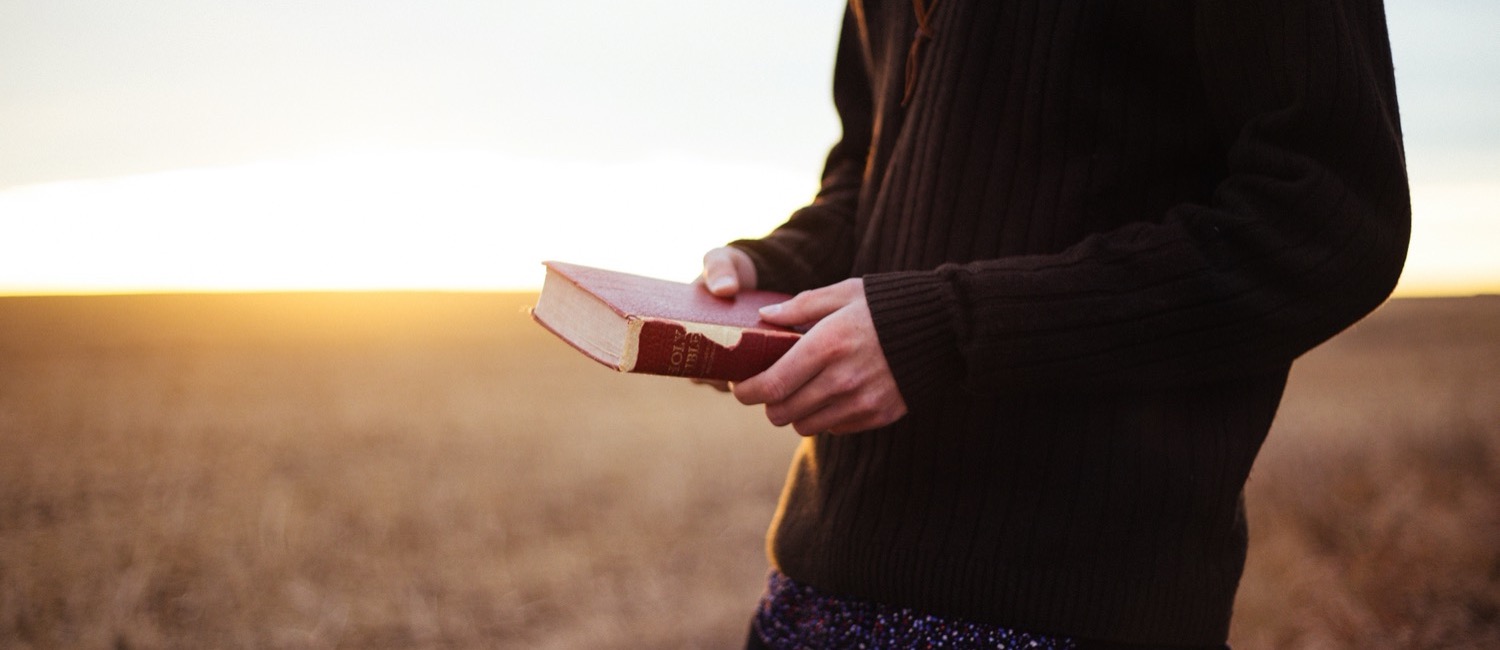 Paul’s Value:


Ready to Suffer
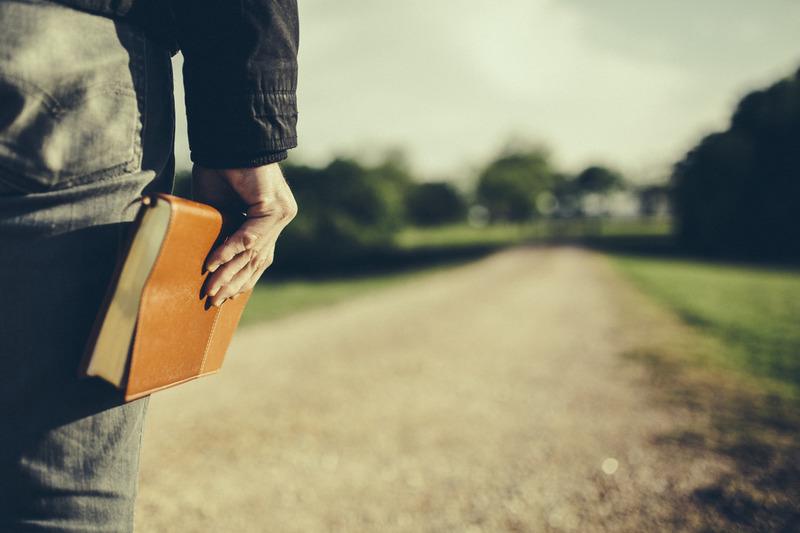 Glory to God in our Preaching
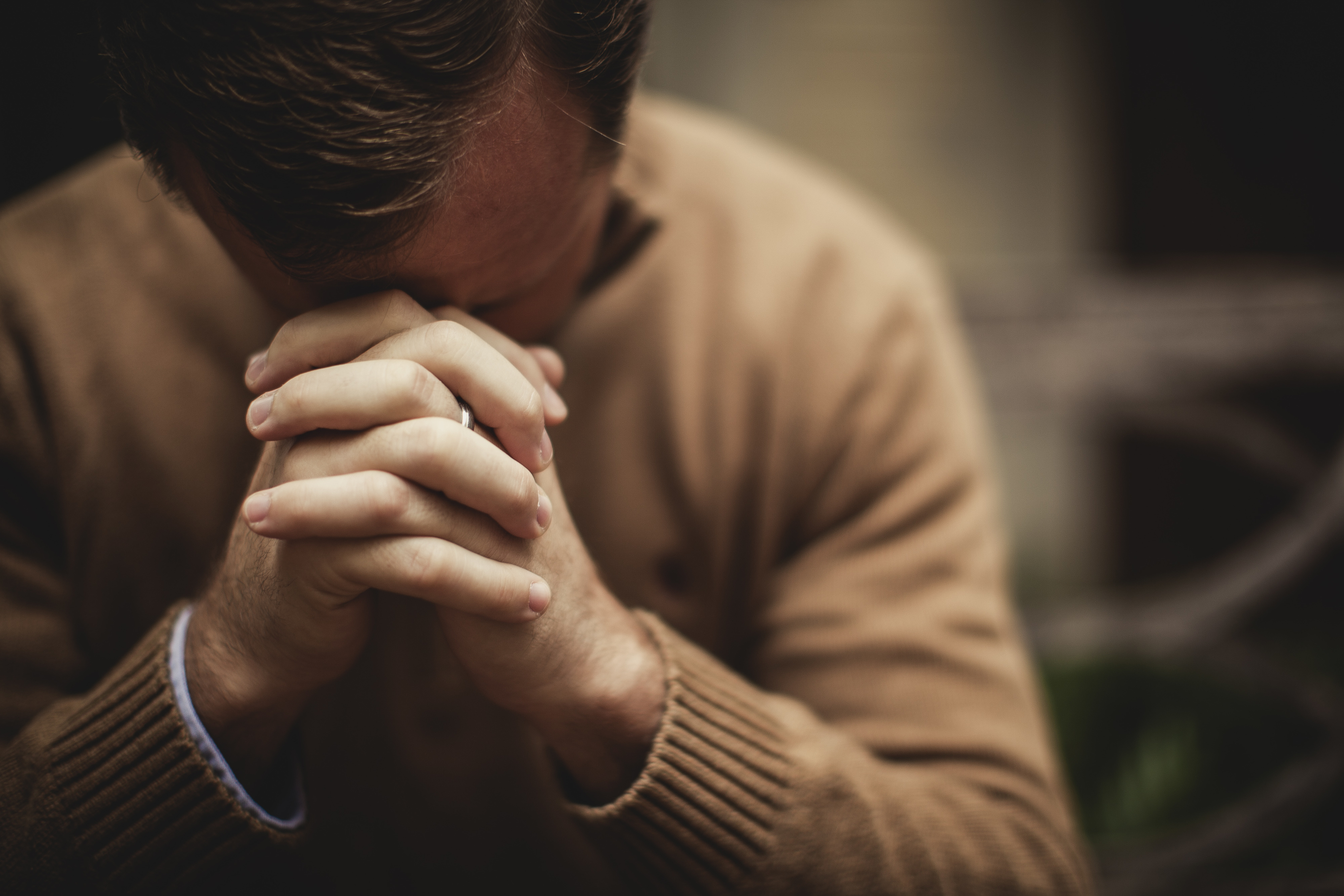 Glory to God in our Praying
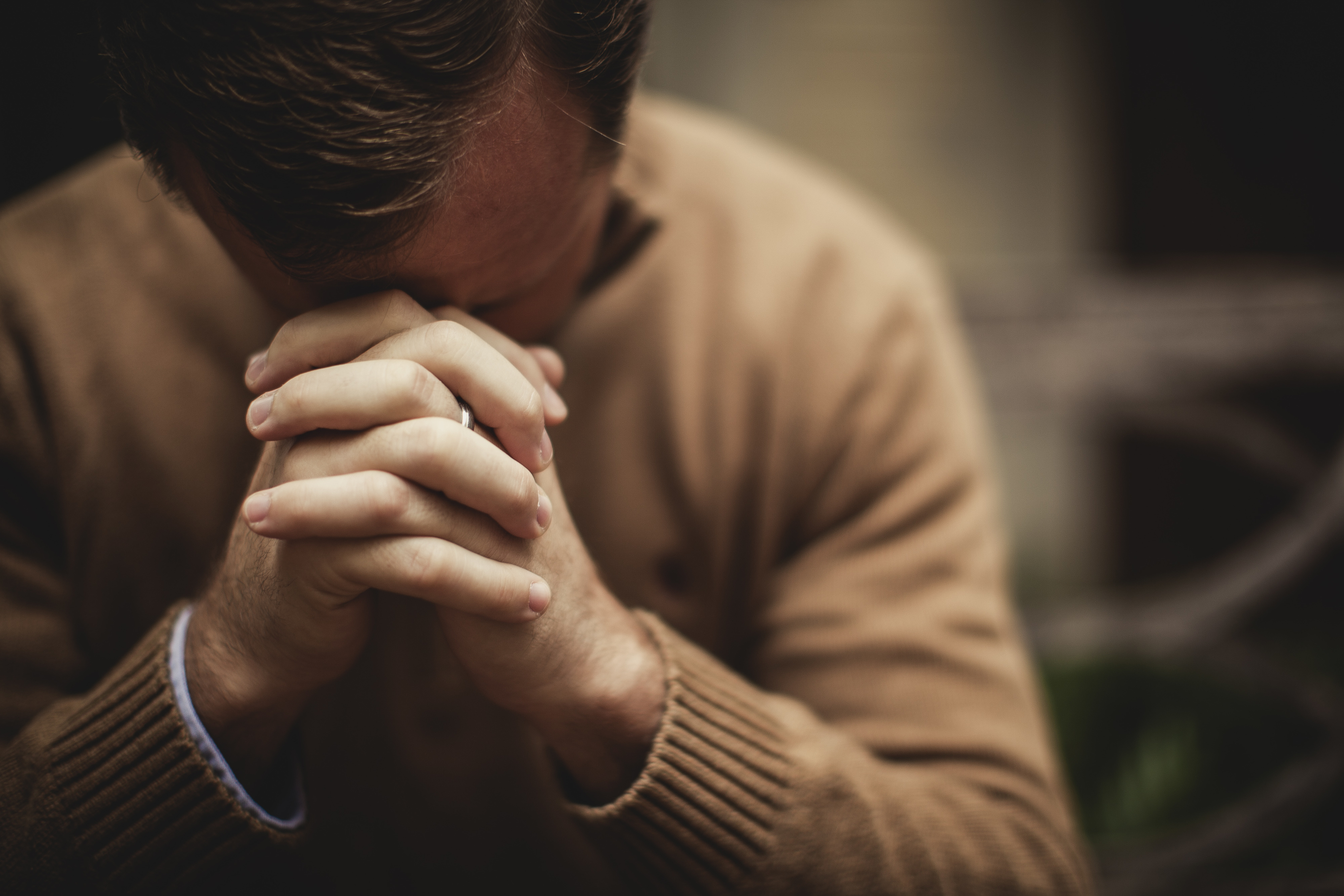 Paul’s Basis:

Jesus Christ
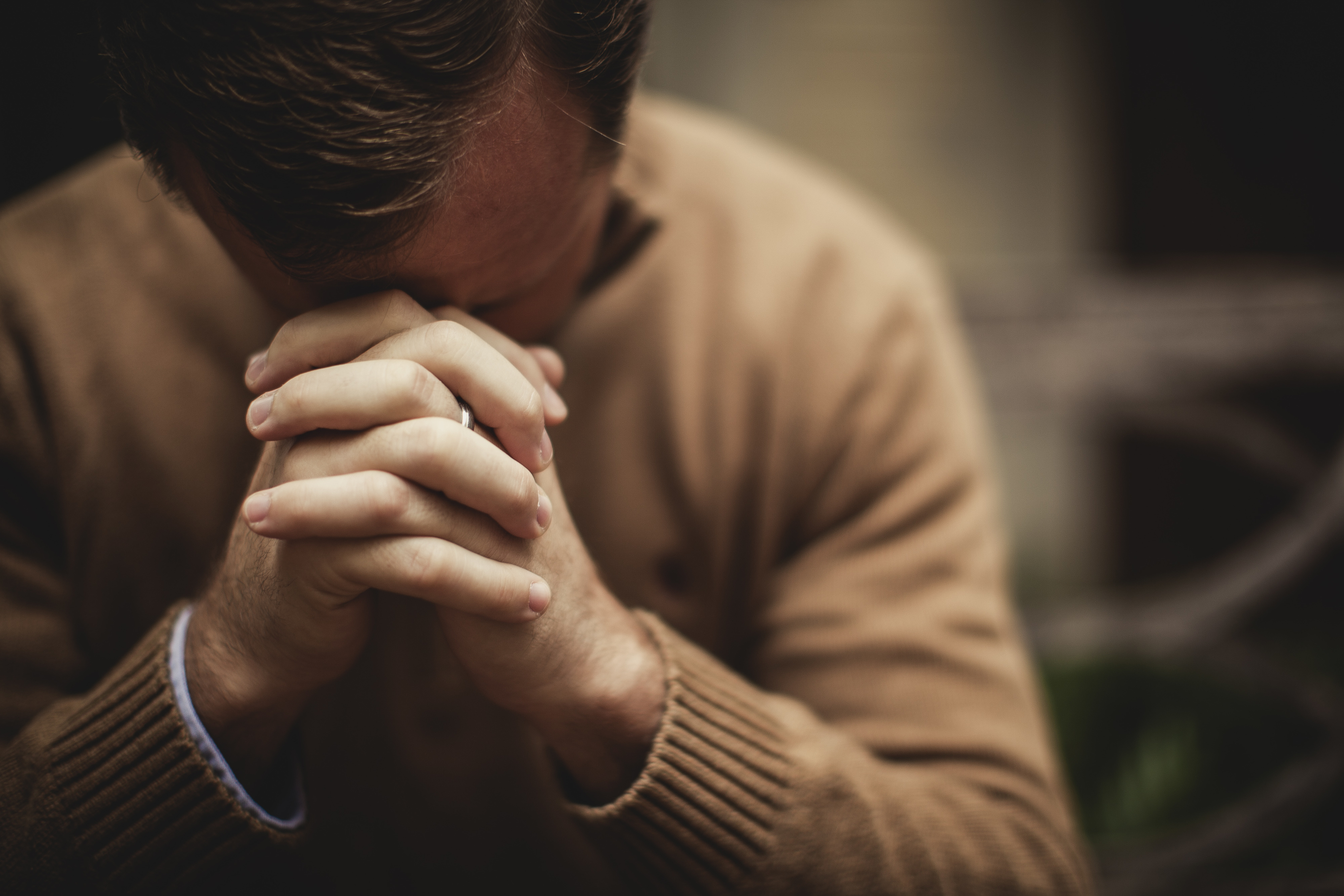 Paul’s Addressee:

The Father of all
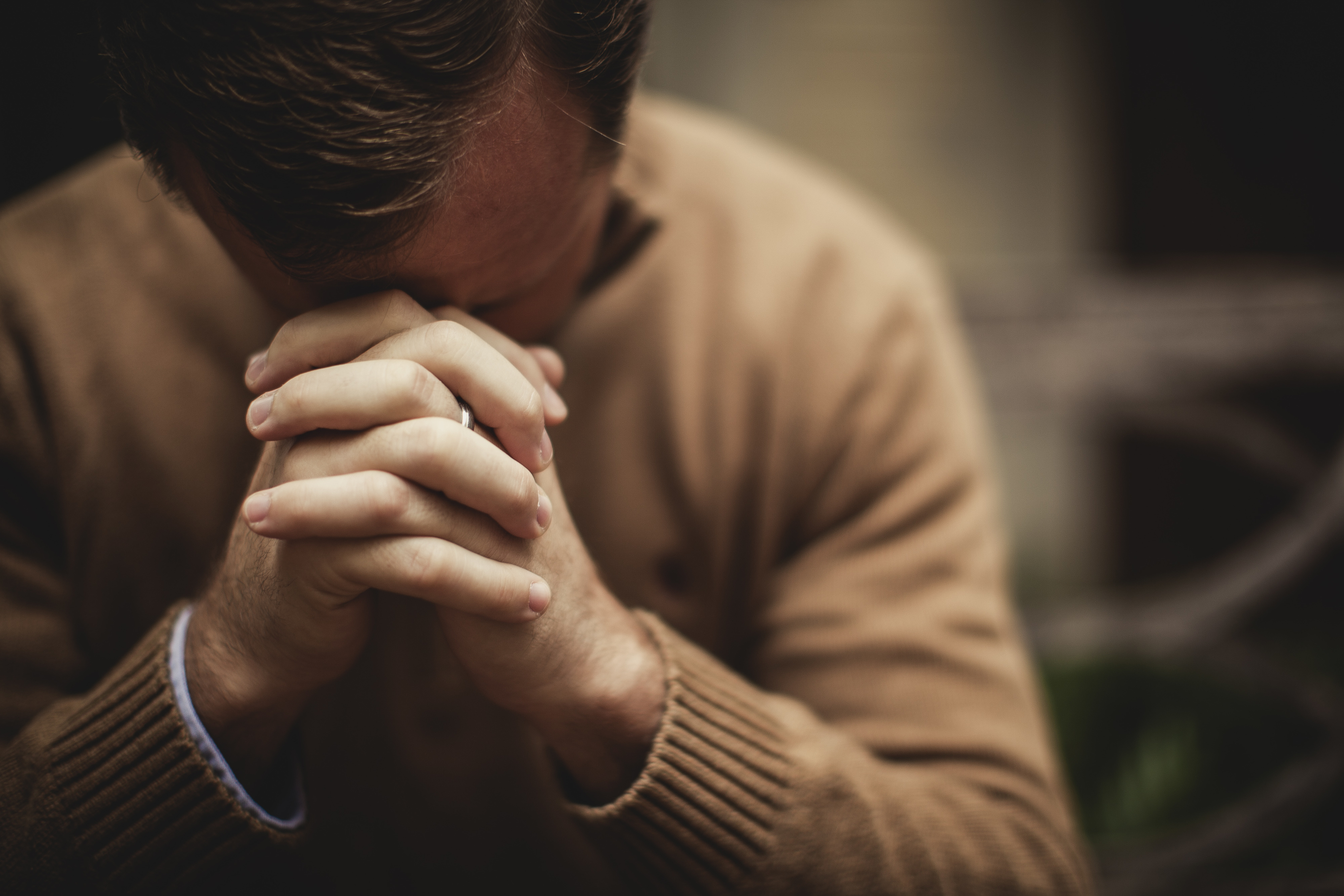 Paul’s Reason:

I’m not strong enough
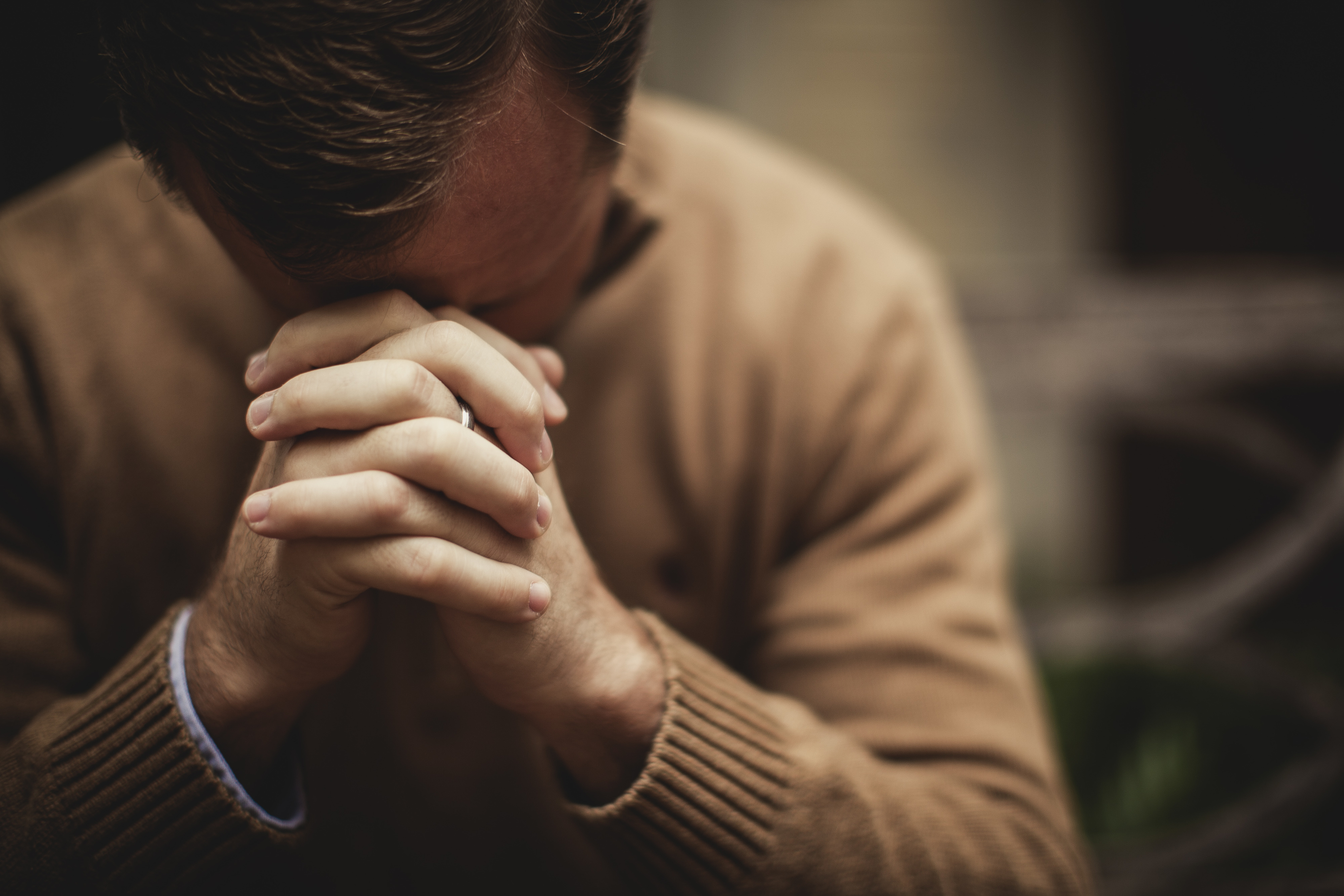 Paul’s Extent:

Difficult
Impossible
Unfathomable
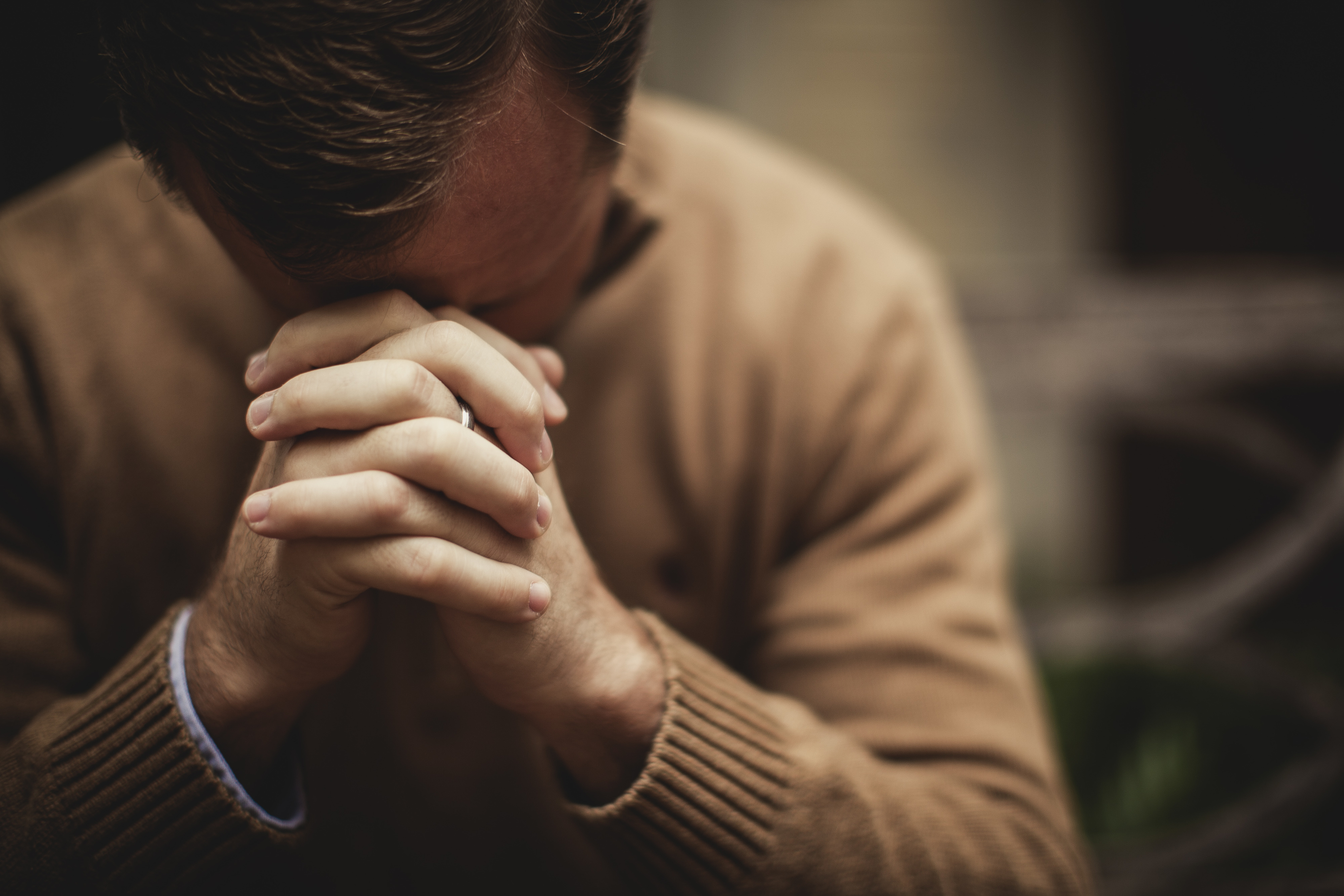 Paul’s Faith:

More than I can fathom
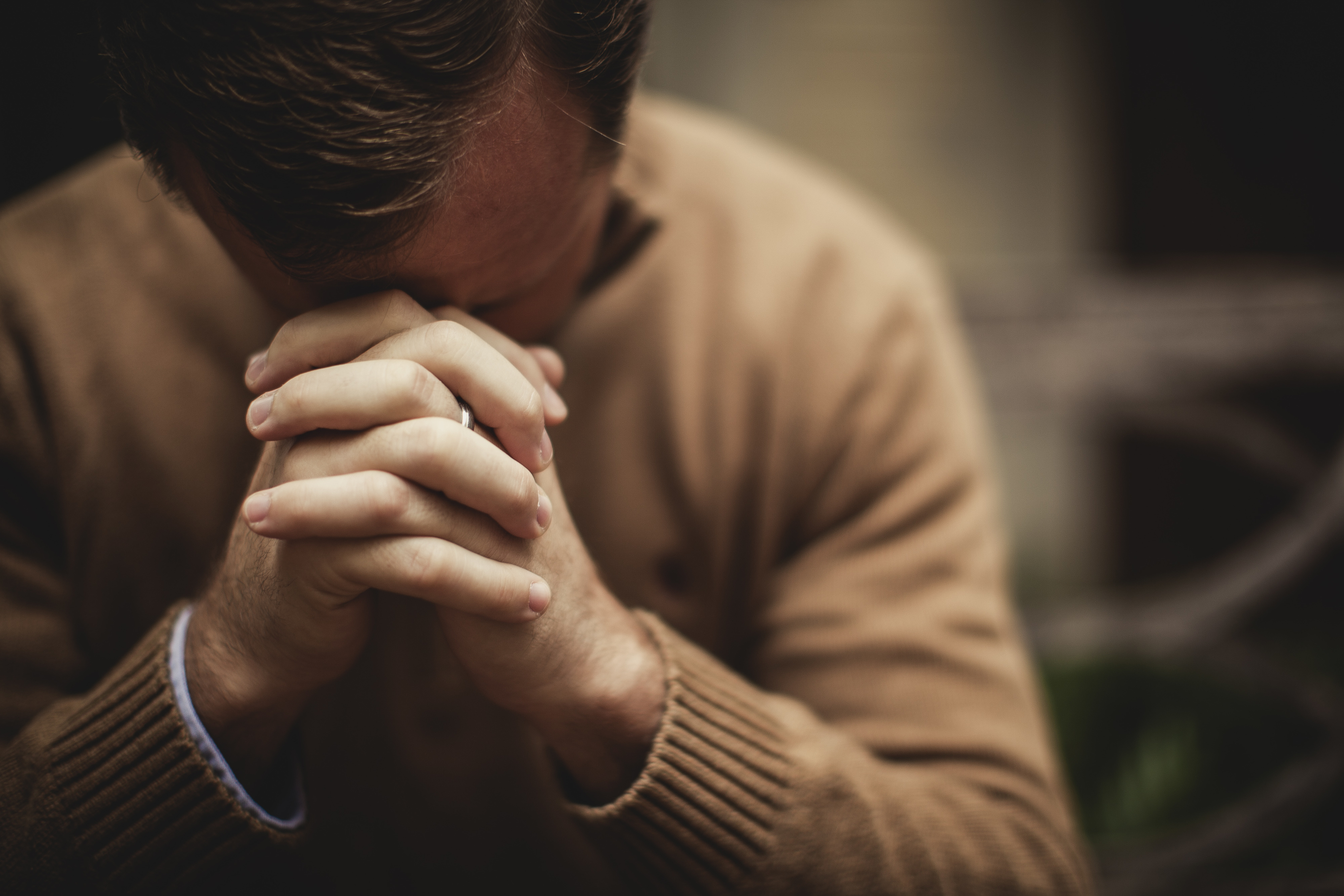 Glory to God in our Praying
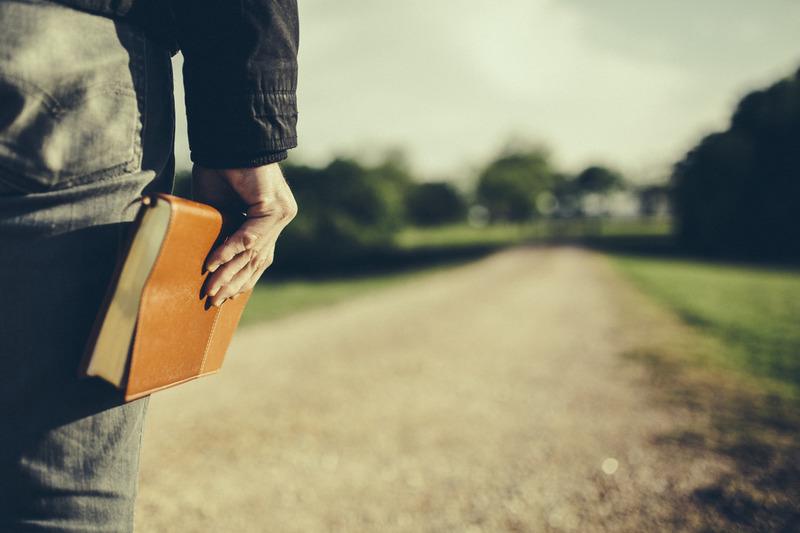 To God be the Glory 
in the Preachers
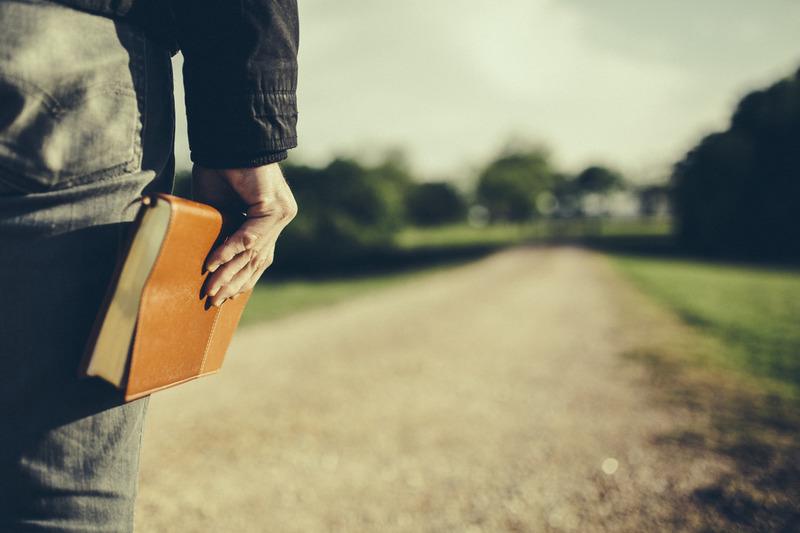 To God be the Glory 
in the Church